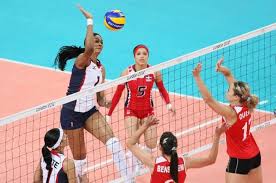 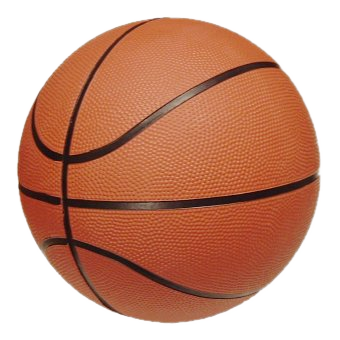 los deportes
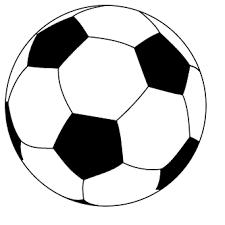 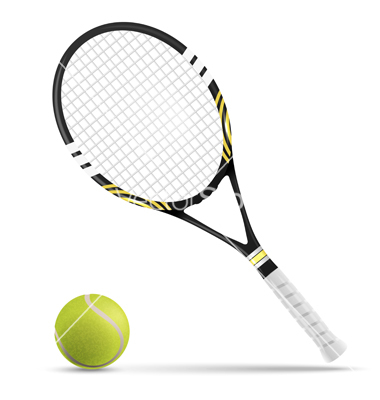 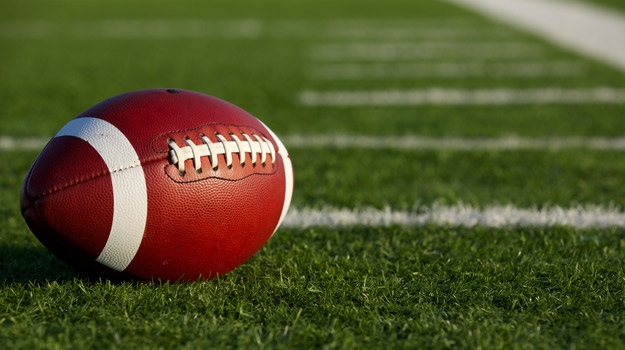 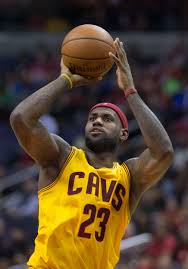 el deportista, los deportistas
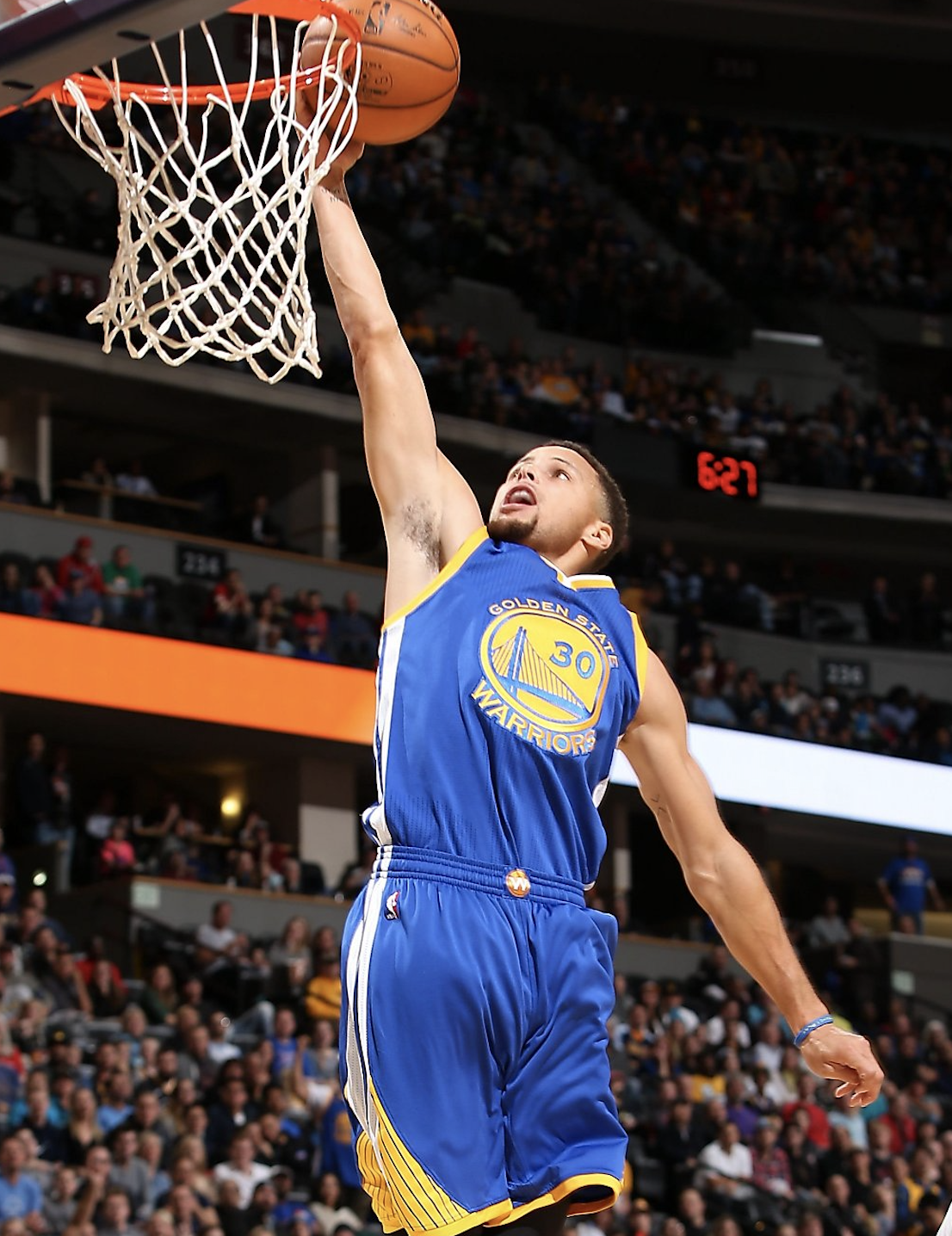 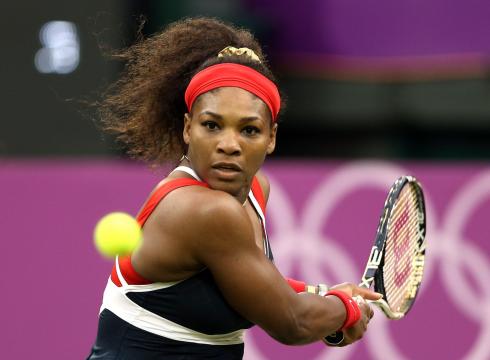 la deportista
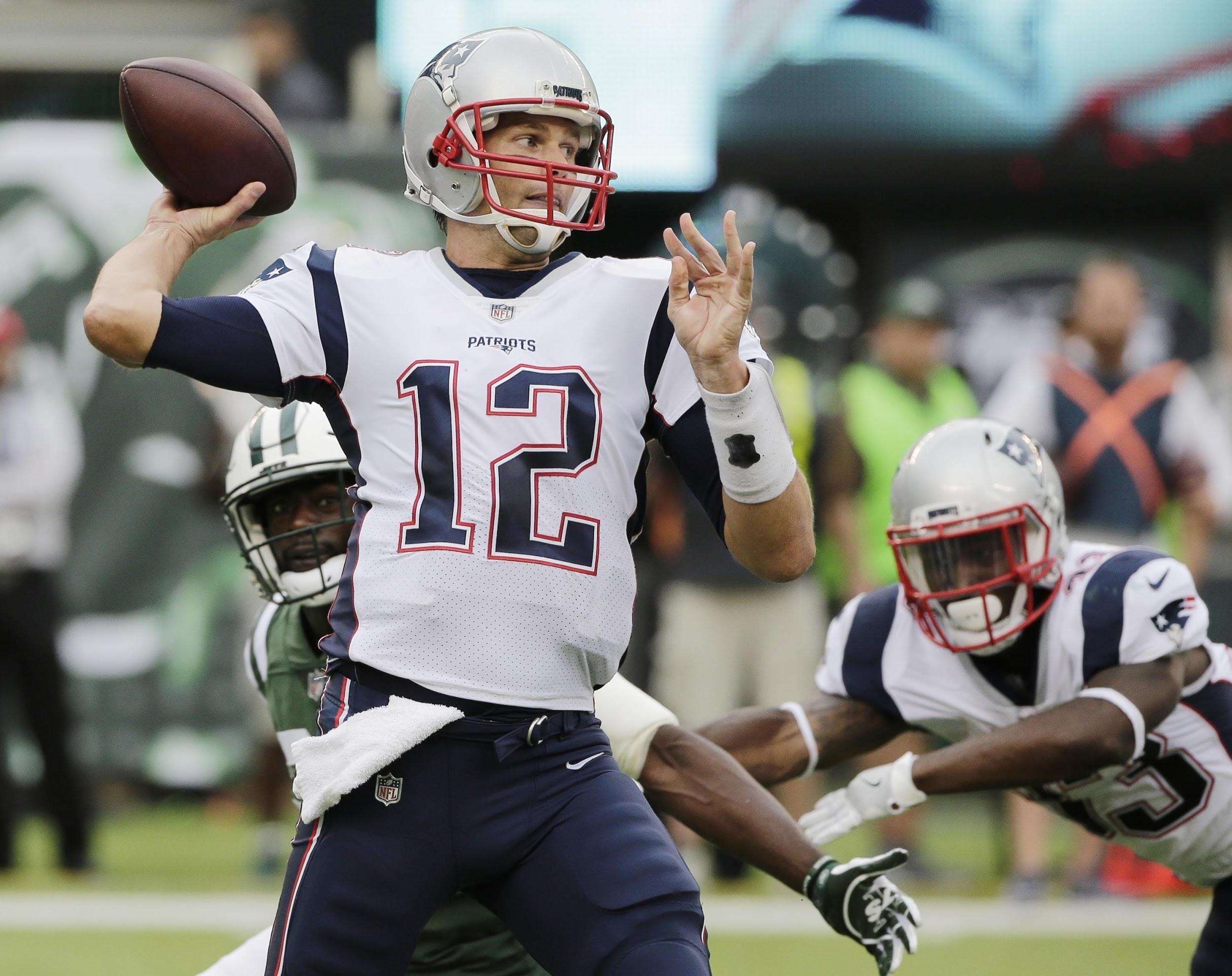 Quien juega el tenis?
Le gusta el tenis?
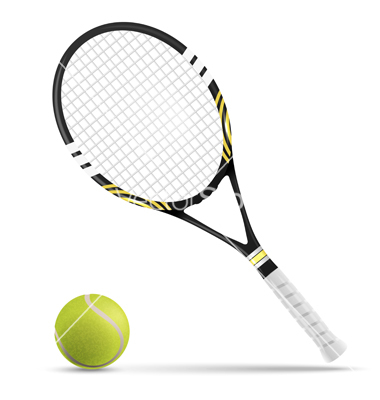 Cooperacion
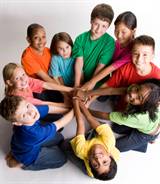 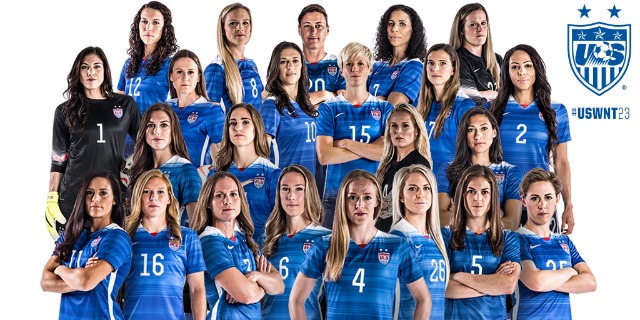 el equipo
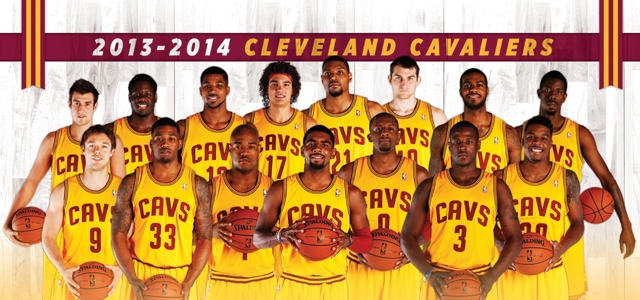